Мебель для Незнайки.
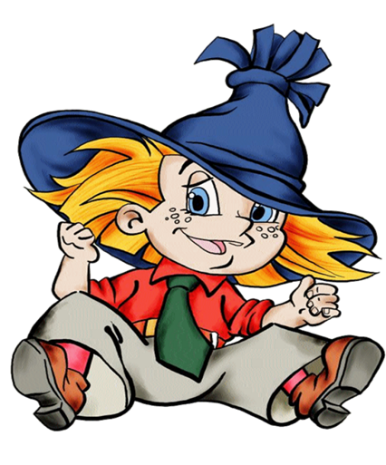 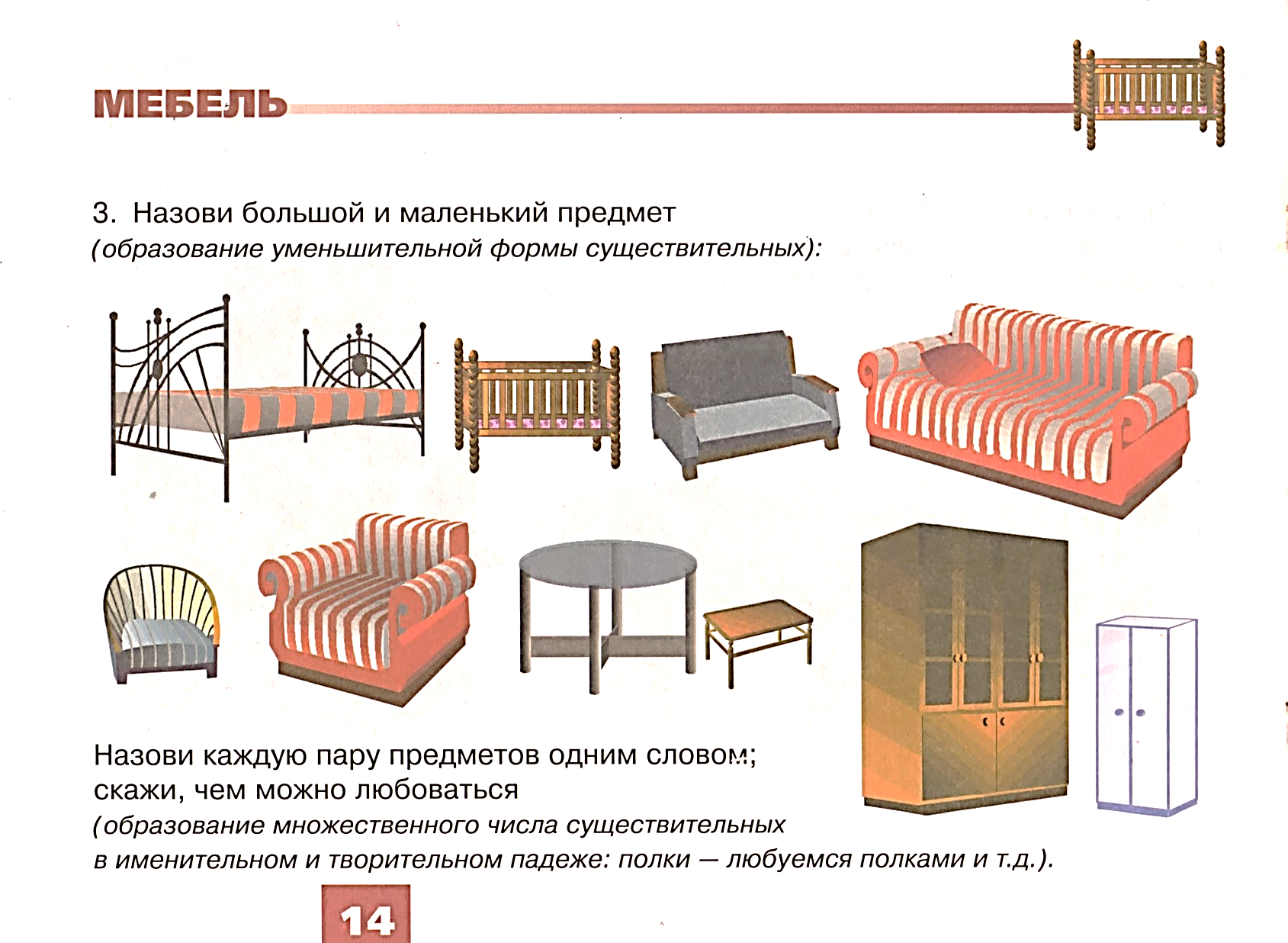 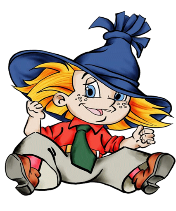